Sean Malley
Mentor: Candace Jackson
Incremental Improvements to the Web User Experience
Transitioning Our CMS
The Old Main Page
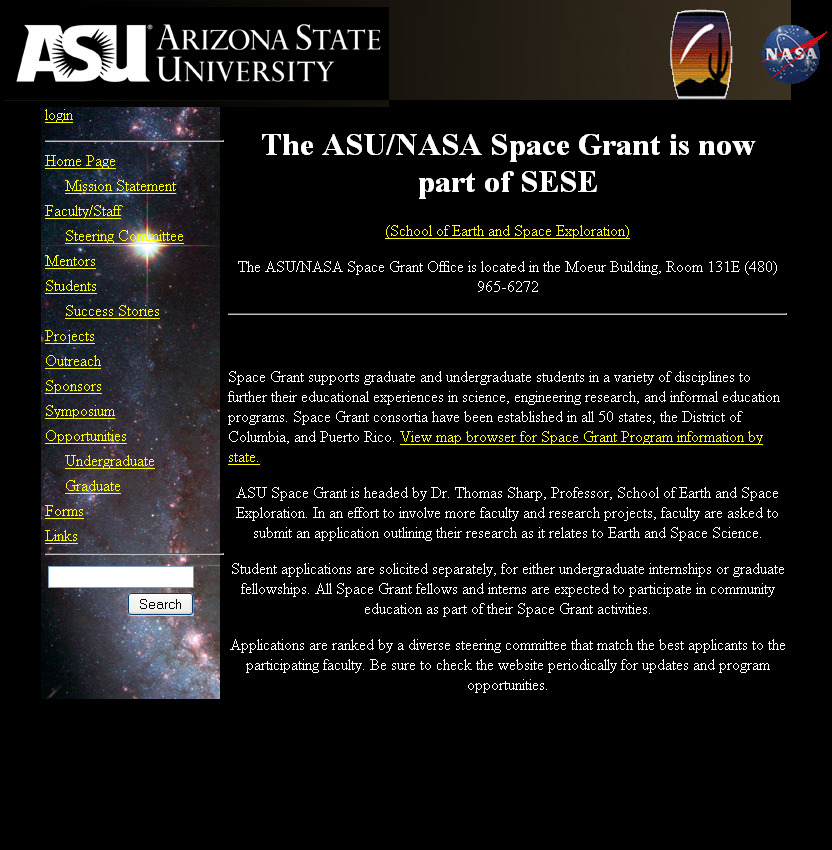 Not Easily Themable 

Complex Content Management 

Poor Structure

No User Interactivity
The New NASA
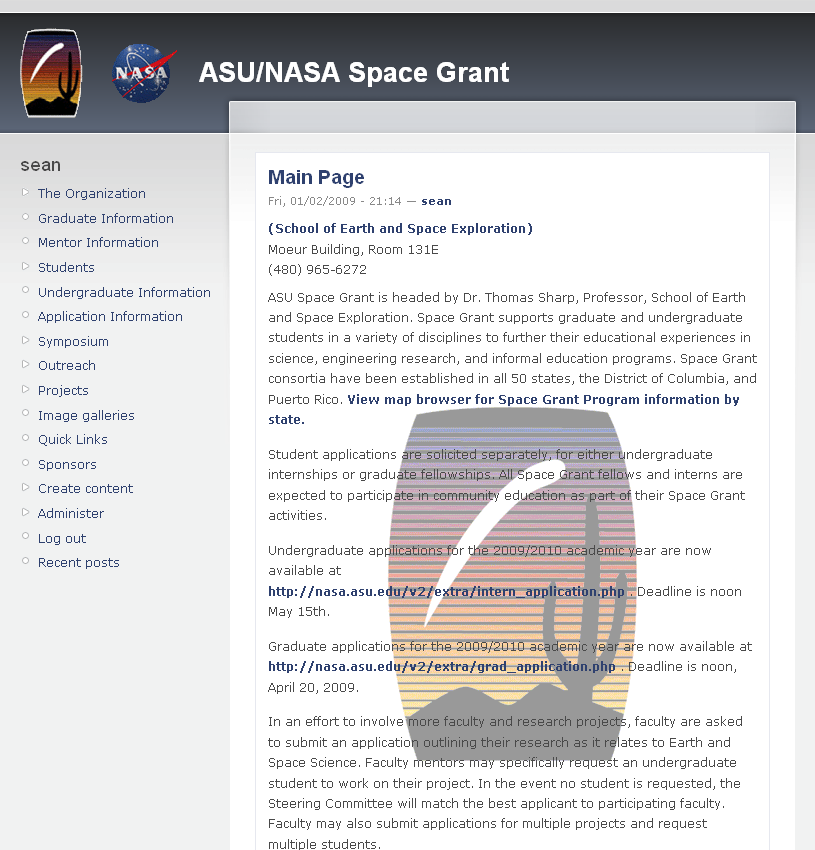 Simple Theming

 Centralized Content Management 

User commenting, Statistics, Tracking
The New Gallery
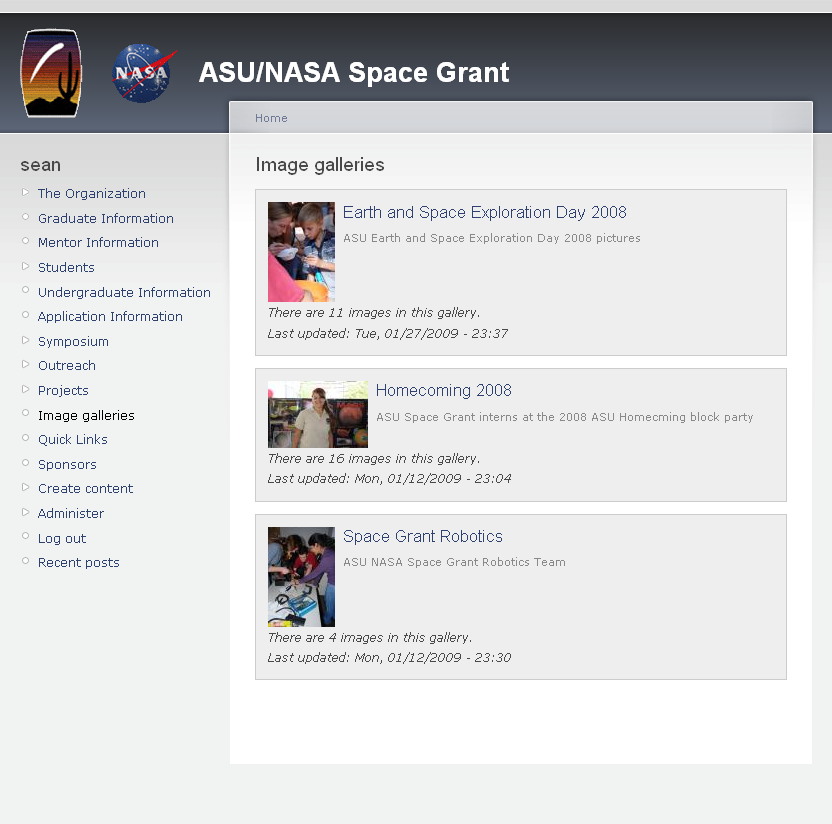 The New Gallery
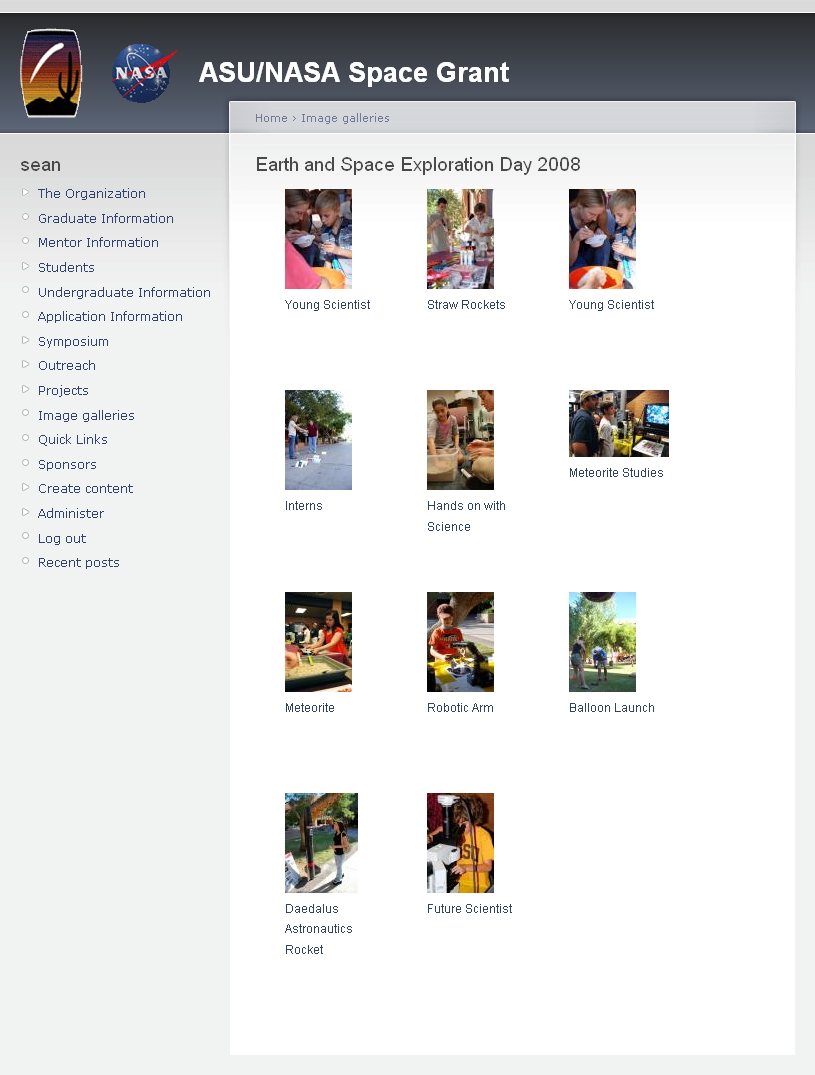 New Structure
Cleaner More Easily Maintainable Code

All Pages Across Site Updated

Better Rendering  & Screen Reader Access

Better Search Engine Ranks
Continuing Site Analysis to Improve the User Experience
Basic Traffic Statistics
~170 unique visitors per day
40% of Traffic occurs on Sunday and Monday
Average visit approximately 220 seconds
Most Requested Pages:
Intern Application
Graduate Application
Opportunities Page
User Applciations/Submissions
Search Engines
Top 10 Referrers (2 months)
Implementing Modifications
Adding top level links for pages resulting in long user search times
Monitor search engine keywords to expand content
Optimize for most common browsers
New procedures for load balancing and form testing
Automate as many staff intensive tasks as possible
Most Common Searches